Café du DEPS 2019 #5Les associations culturellesJean-Philippe RATHLE
10 septembre 2019
Présentation
Contexte et source
Les associations culturelles
Contexte
Absence de répertoire statistique
Très peu présentes dans les bases Insee
Le RNA n’est pas un outil statistique

Activité mal renseignée
APE « métier » ? Activité des organisations associatives ?

Démographie fragile
Naissance identifiable, mort beaucoup moins
Changement fréquent d’activité non renseigné
Source utilisée
Enquête association de l’Insee
Conduite en 2013 auprès de 34 400 associations (18 550 répondantes)
Participation du Deps au comité de concertation
Reconduction en 2019, premiers résultats fin 2020

Champ de l'opération
France, ensemble des associations actives en 2013 relevant de la loi de 1901, enregistrées dans la base Sirene ou dans le RNA
Selon que l'association a employé ou non des salariés en 2013
Thèmes : ressources humaines et financières, domaines d’activité, rayon d'intervention
Premiers résultats
Chiffres clés
Les associations culturelles
Une association sur cinq est active dans les domaines culturels
Champ : France, associations relevant de la loi 1901 et assimilées, ayant eu au moins un jour d’existence en 2013.
Source : Insee, enquête Associations 2014, Esane 2013 / DEPS, Ministère de la Culture 2019		
Lecture : en 2013, on compte 263 400 associations culturelles en France, soit 20 % des associations. 
Parmi celles-ci, 43 300 emploient des salariés, soit 27 % des associations employeuses de l’ensemble des secteurs.
Près d’une association culturelle employeuse sur deux œuvrent dans le domaine du spectacle vivant
en %
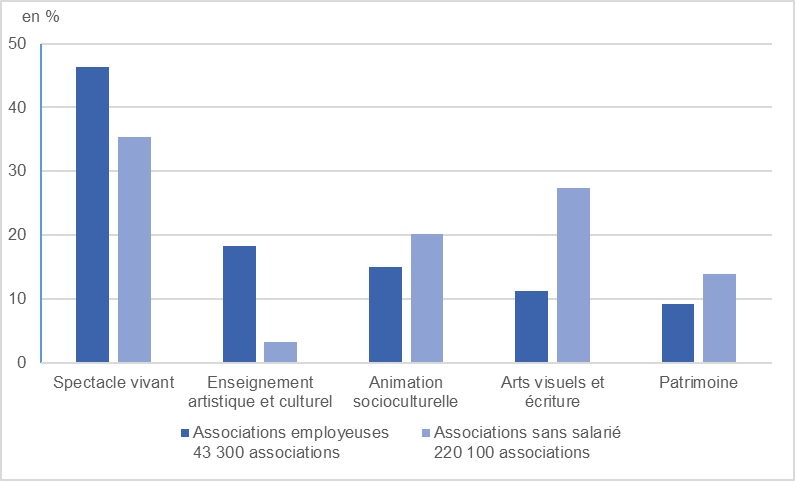 Champ : France, associations relevant de la loi 1901 et assimilées, ayant eu au moins un jour d’existence en 2013.Source : Insee, enquête Associations 2014, Esane 2013 / DEPS, Ministère de la Culture 2019
L’emploi culturel est plus fragile que dans les autres secteurs
en %
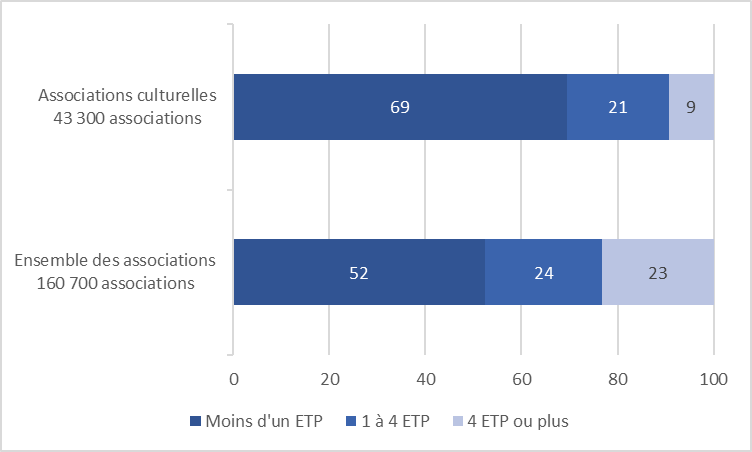 Champ : France, associations relevant de la loi 1901 et assimilées, ayant eu au moins un jour d’existence en 2013.Source : Insee, enquête Associations 2014, Esane 2013 / DEPS, Ministère de la Culture 2019
Les subventions publiques sont plus présentes dans les associations employeuses
en %
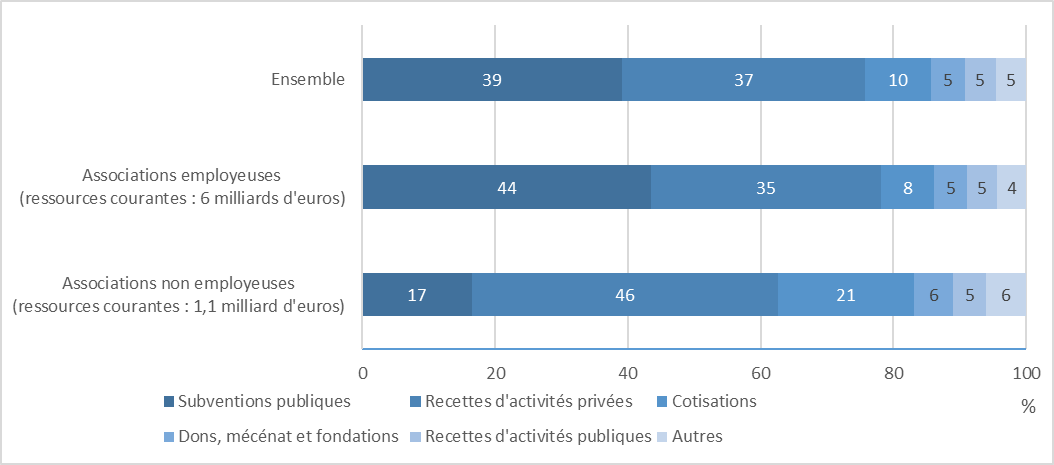 Champ : France, associations relevant de la loi 1901 et assimilées, ayant eu au moins un jour d’existence en 2013.
Source : Insee, enquête Associations 2014, Esane 2013 / DEPS, Ministère de la Culture 2019		
Lecture : les subventions publiques représentent 39 % des ressources courantes des associations culturelles. 
Elles représentent 44 % des ressources des associations employeuses et 17 % des associations non employeuses.
Focus sur les associations employeuses
Typologie
Les associations culturelles
Présentation des quatre classes
en %
Quelques modalités structurent les associations culturelles

Une analyse en correspondance multiple (ACM) suivie d’une classification ascendante hiérarchique (CAH) a permis de dégager une catégorisation des associations

Le domaine d’exercice est la modalité la plus discriminante, puis viennent l’âge, le budget, le nombre de bénévoles, le rayon d’action
Champ : France, associations culturelles ayant eu une masse salariale non nulle en 2013 relevant de la loi 1901 et assimilées, ayant eu au moins un jour d’existence en 2013.
Source : Insee, enquête Associations 2014 / DEPS, Ministère de la Culture 2019
Résultats
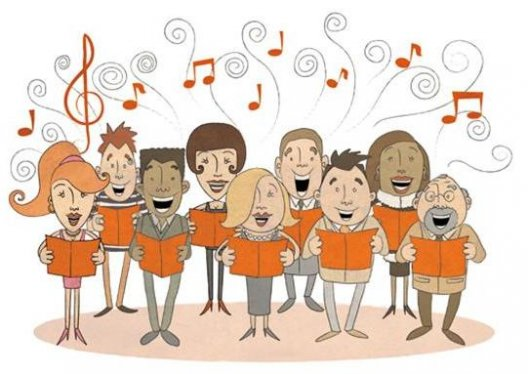 Classe 1 : spectacle vivant
20 000 associations (46 %)

Modalités représentatives
Dépendent plus souvent des recettes d’activité (76 % vs 50 %)
Ont peu de bénévoles et de salariés
Sont majoritairement sans réseau (4 sur 5)
Les salariés sont plus souvent des artistes (65 %)

Exemples
Centre d’art dramatique
Chorale
Troupe itinérante
Les associations de spectacle vivant sont plus dépendantes des recettes d’activité
en %
Champ : France, associations culturelles ayant eu une masse salariale non nulle en 2013 relevant de la loi 1901 et assimilées, ayant eu au moins un jour d’existence en 2013.
Source : Insee, enquête Associations 2014 / DEPS, Ministère de la Culture 2019
Résultats
Classe 2 : animation et éducation artistique et culturelle
14 000 associations (33 %)

Modalités représentatives
Établies depuis longtemps (40 % vs 20 %)
Ont plus d’adhérents et de bénévoles 
Font plus souvent partie d’un réseau
Nombreux salariés de l’animation et de l’éducation (44 %)

Exemples
Club de danse, de bridge
École de musique, de chant
MJC
Pratique et promotion artistique
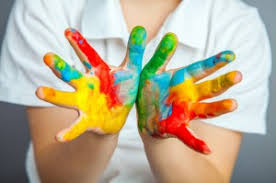 En moyenne plus d’adhérents dans l’animation et l’éducation artistique et culturelle
en %
Champ : France, associations culturelles ayant eu une masse salariale non nulle en 2013 relevant de la loi 1901 et assimilées, ayant eu au moins un jour d’existence en 2013.
Source : Insee, enquête Associations 2014 / DEPS, Ministère de la Culture 2019
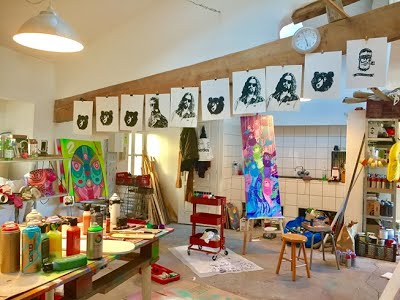 Résultats
Classe 3 :  arts visuels et écriture
5 000 associations (11 %)

Modalités représentatives
Sont majoritairement des petites structures, plus récentes
Plutôt sans réseau
Dépendent plus des dons et du mécénat
Ont un rayonnement plus local

Exemples
Centre d’art, lieux d’expositions
Ateliers de création et collectifs d’artistes
Édition de livres ou de revues
Médiation et promotion artistique et culturelle
En moyenne moins de salariés dans les arts visuels et l’écriture
en %
Champ : France, associations culturelles ayant eu une masse salariale non nulle en 2013 relevant de la loi 1901 et assimilées, ayant eu au moins un jour d’existence en 2013.
Source : Insee, enquête Associations 2014 / DEPS, Ministère de la Culture 2019
Résultats
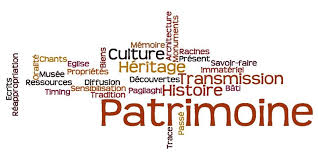 Classe4 : patrimoine
4 000 associations (9 %)

Modalités représentatives
Sont de plus grosses structures
Sont plus souvent subventionnées
Agissent en réseau
Se déploient à l’échelon supra-communal

Exemples
Site patrimonial
Amis des musées
Bibliothèque
Les associations du Patrimoine plus souvent en réseau
en %
Champ : France, associations culturelles ayant eu une masse salariale non nulle en 2013 relevant de la loi 1901 et assimilées, ayant eu au moins un jour d’existence en 2013.
Source : Insee, enquête Associations 2014 / DEPS, Ministère de la Culture 2019
Merci de votre attentionRetrouvez les publications du Deps : www.culture.gouv.fr/Etudes-et-statistiques